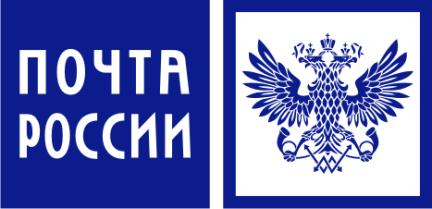 СОСТОЯНИЕ И РАЗВИТИЕ ПОЧТЫ В РОСТОВСКОЙ ОБЛАСТИ
РОСТОВСКАЯ ОБЛАСТЬ
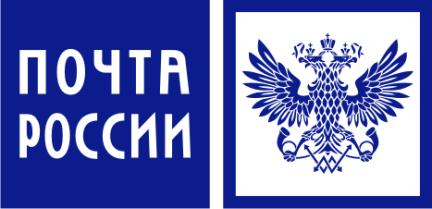 ПЛОЩАДЬ ТЕРРИТОРИИ – 100,9 ТЫС.КМ2   ЧИСЛЕННОСТЬ НАСЕЛЕНИЯ – 4260 ,6 ТЫС.ЧЕЛ.   УСЛУГАМИ ПОЧТОВОЙ СВЯЗИ ОХВАЧЕНЫ ВСЕ          НАСЕЛЕННЫЕ ПУНКТЫ ОБЛАСТИ 23 ГОРОДА  7 ПГТ 43 СЕЛЬСКИХ РАЙОНА                       2265 СЕЛЬСКИХ НАСЕЛЕННЫХ ПУНКТА   ЧИСЛЕННОСТЬ РАБОТНИКОВ УФПС – 9465 ЧЕЛ.:  ОПЕРАТОРОВ СВЯЗИ –       1669 ЧЕЛ. ПОЧТАЛЬОНОВ            -       3983 ЧЕЛ.
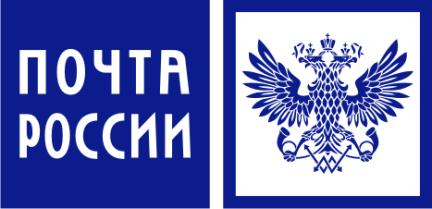 СЕТЬ УФПС РОСТОВСКОЙ ОБЛАСТИ
- 19 ПОЧТАМТОВ- 1121 ОТДЕЛЕНИЕ ПОЧТОВОЙ СВЯЗИ, В ТОМ ЧИСЛЕ: 284  - ГОРОДСКИХ 837 – СЕЛЬСКИХ - 1554 ОПЕРАЦИОННЫХ ОКНА- 4385 ПОЧТОВЫХ ЯЩИКА, В ТОМ ЧИСЛЕ: 2982 В СЕЛЕ- 3907 ДОСТАВОЧНЫХ УЧАСТКОВ, В ТОМ ЧИСЛЕ: 2550 В СЕЛЕ- 259 ЕД. АВТОТРАНСПОРТА- 254 АВТОМАРШРУТА ПРОТЯЖЕННОСТЬЮ 44,0 ТЫС.КМ.
Сеть почтовой связи по Ростовской области до оптимизации (ДО 01.02.2007г.)
4
Сеть почтовой связи по Ростовской области после оптимизации (С  01.02.2007г.)
Азовский
Аксайский
Белокалитвенский
Вешенский
Волгодонский
Зерноградский
Зимовниковский
Каменоломненский
Каменск-Шахтинский
Константиновский
Красносулинский
Миллеровский
Морозовский
Новочеркасский
Новошахтинский
Покровский
Ростовский-на-Дону
Сальский
Таганрогский
4
12
13
9
2
3
11
15
10
8
16
14
5
19
17
2
7
1
6
18
5
УСЛУГИ ПОЧТЫ РОСТОВСКОЙ ОБЛАСТИ
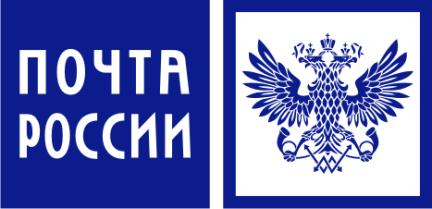 Почта Ростовской области предлагает своим клиентам свыше 80 почтовых, финансовых, инфокоммуникационных и прочих услуг. Через почтовые отделения осуществляется доставка пенсий и пособий, а также подписных печатных изданий. В отделениях почтовой связи можно оплатить коммунальные услуги, получить и погасить банковский кредит, обналичить денежные средства с пластиковых карт, оформить страховку, приобрести лотерейные, железнодорожные, авиа- и театральные билеты, а также товары народного потребления. Кроме того, в Пунктах коллективного доступа можно выйти в Интернет, отправить и получить электронную почту, распечатать документ и т.д.
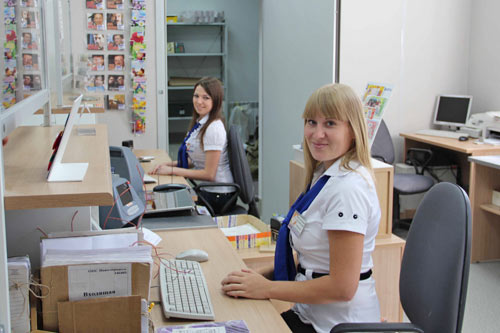 Экспертный совет по развитию почтовой отрасли в России
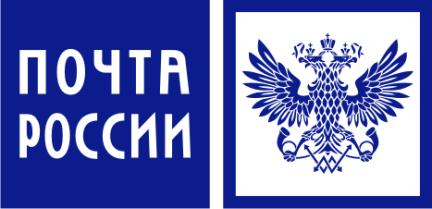 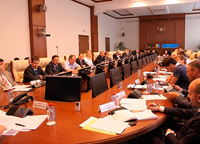 08.08.2013 г. состоялось первое заседание экспертного совета (ЭС) по развитию почтовой отрасли, созданного при Министерстве связи и массовых коммуникаций Российской Федерации
К концу сентября будет подготовлена стратегия развития Почты России и Минкомсвязи России  рассмотрены предложения членов экспертного совета к разработке этой стратегии
В ходе встречи министры, курирующие вопросы связи Ростовской и Рязанской областей, Герман Лопаткин и Ольга Чуляева выступили с инициативой принятия мер, способствующих развитию и поддержке региональных почтовых отделений, большая часть которых находится в сельских местностях. Данную инициативу поддержал председатель комитета Государственной Думы по информационной политике, информационным технологиям и связи Алексей Митрофанов, отметив, что такие отделения выполняют важнейшую социальную функцию и именно благодаря им жители поселков и деревень не оторваны от окружающего мира, а получают пенсию, периодические издания и оплачивают коммунальные услуги.
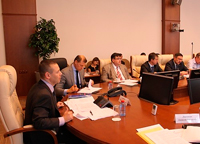 ВНИМАНИЕ ГУБЕРНАТОРА
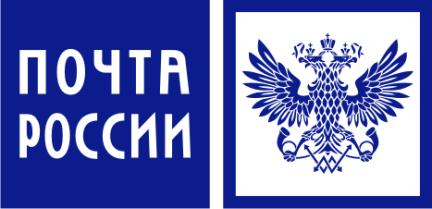 Открытие ОПС Ермаковская после реконструкции
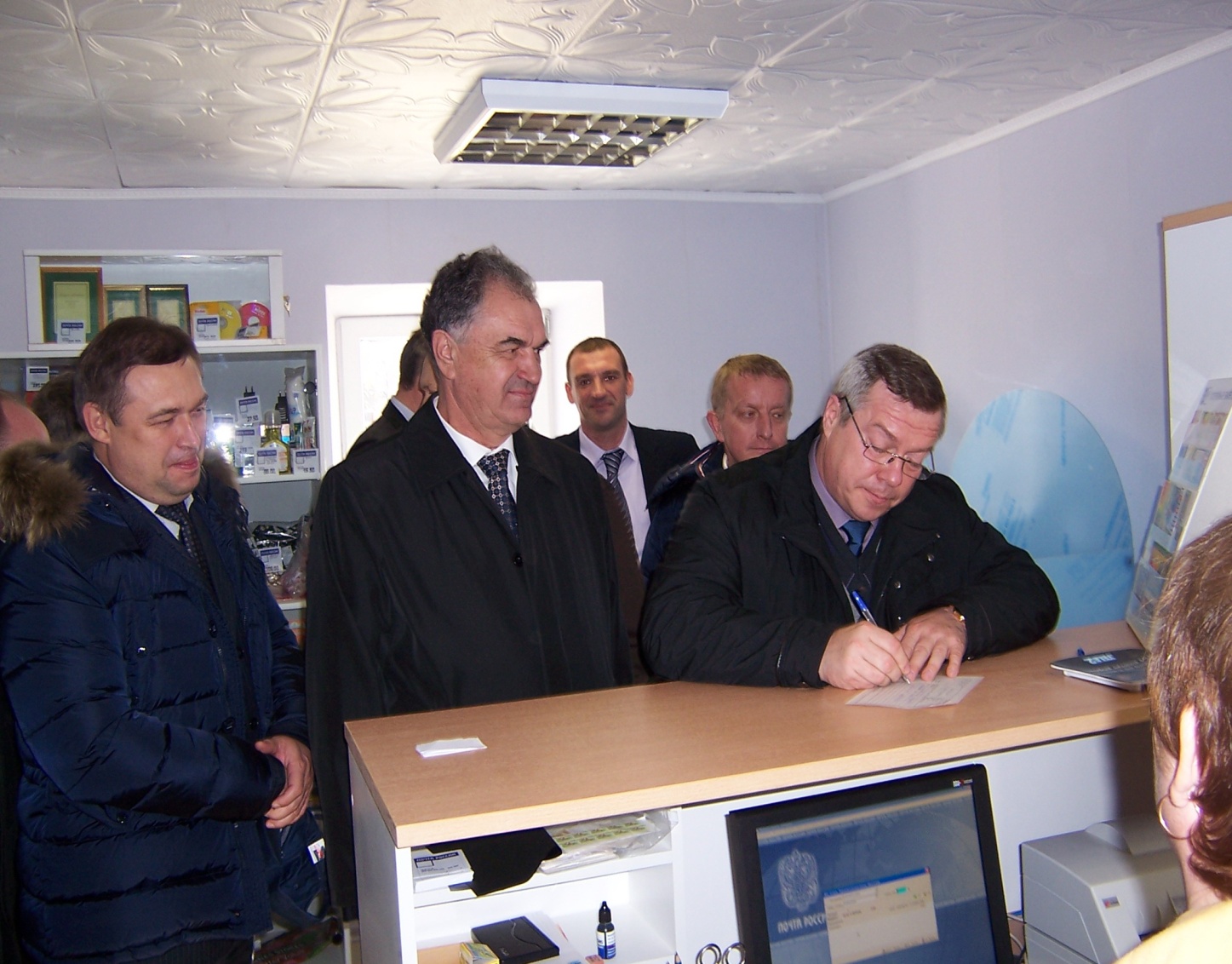 Взаимодействие с властями
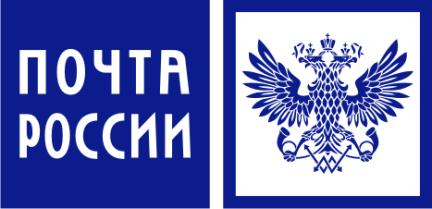 Деятельность почтовой связи координируется министерством информационных технологий и связи Ростовской области (министр Лопаткин Г.А.) при непосредственном участии Заместителя губернатора области Гончарова В.Г.
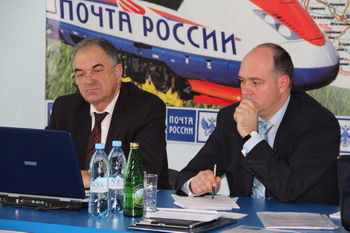 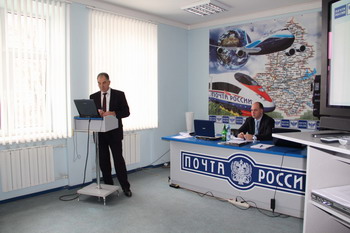 Рабочие встречи в начале года между коллективом Управления с министром информационных технологий и связи Ростовской области стали уже традиционными.
Взаимодействие с властями
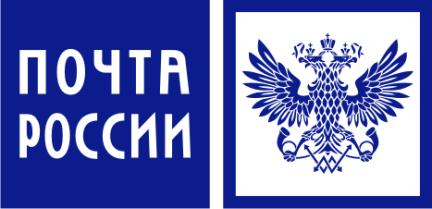 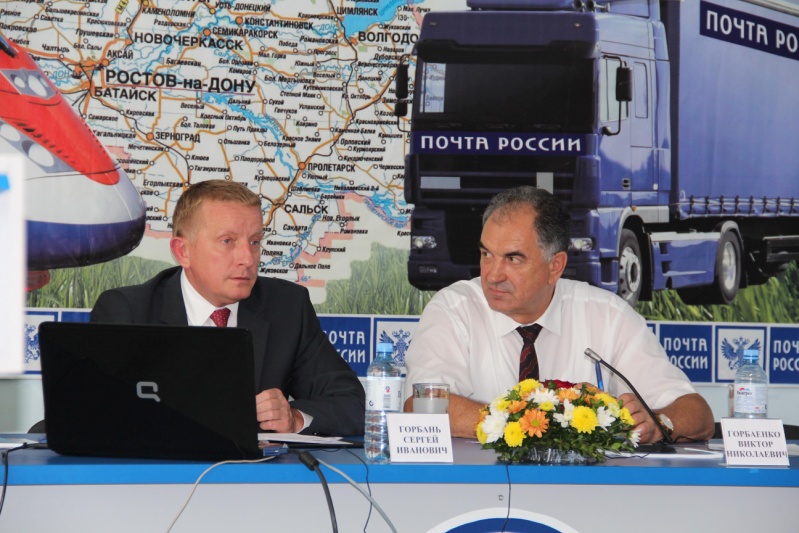 Почта Дона не остается без внимания 1-го заместителя губернатора Горбань С.И.
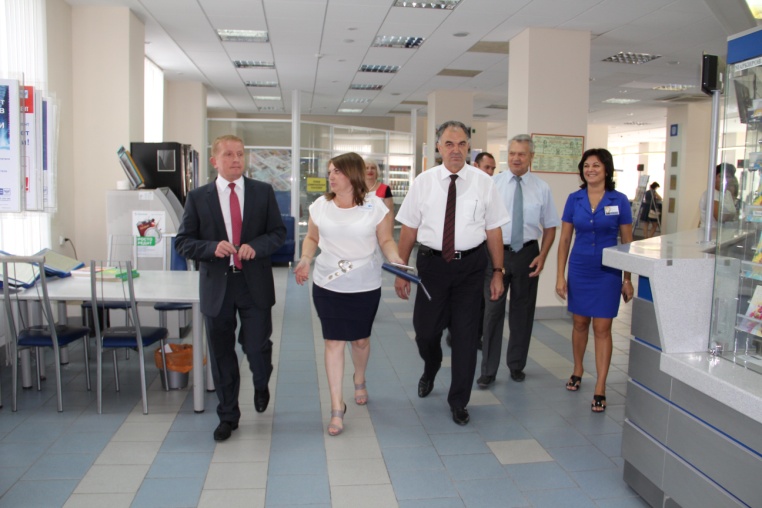 7 августа 2013 года Сергей Иванович познакомился с коллективом Донской почты и с работой главного почтамта области.
Взаимодействие со СМИ
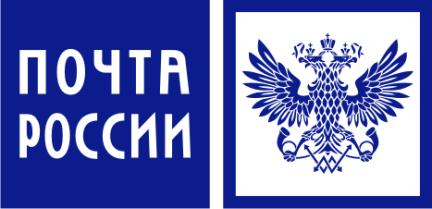 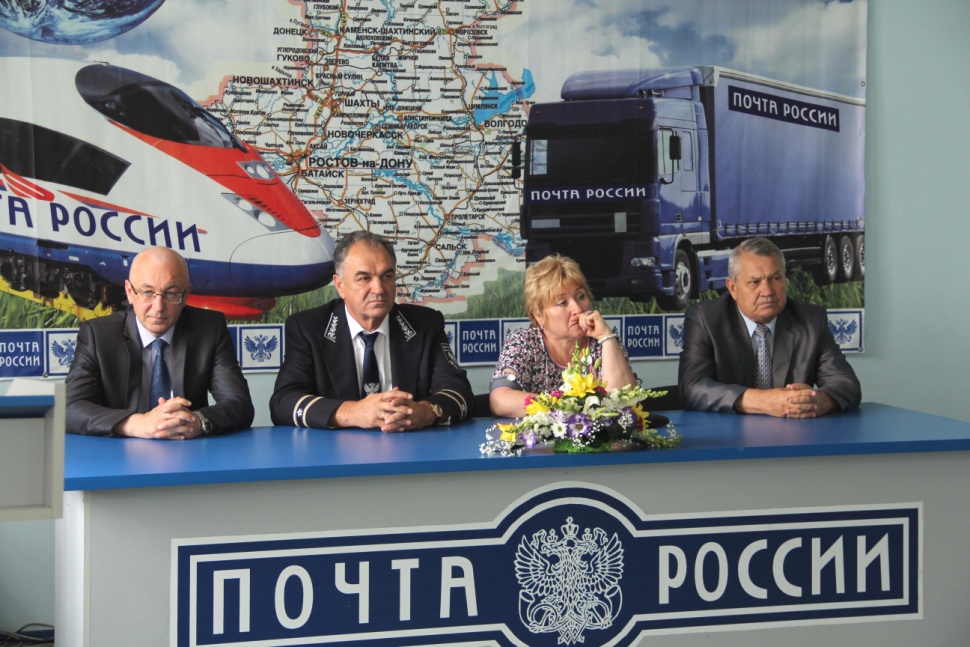 Тесный деловой контакт в каждодневной работе почты осуществляется с зам.министра – начальником управления по работе со СМИ – Бессмертным О.В. и председателем союза журналистов Дона – Южанской В.Н.
Взаимодействие с Главами муниципальных образований
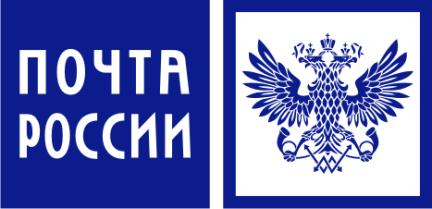 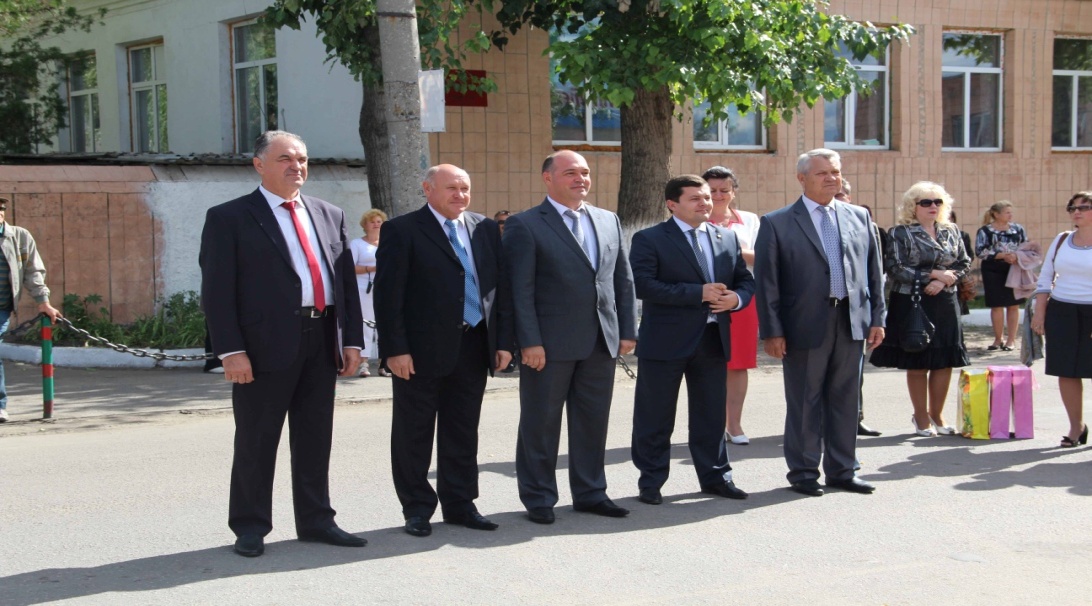 Открытие  после реконструкции 
ОПС Казанка
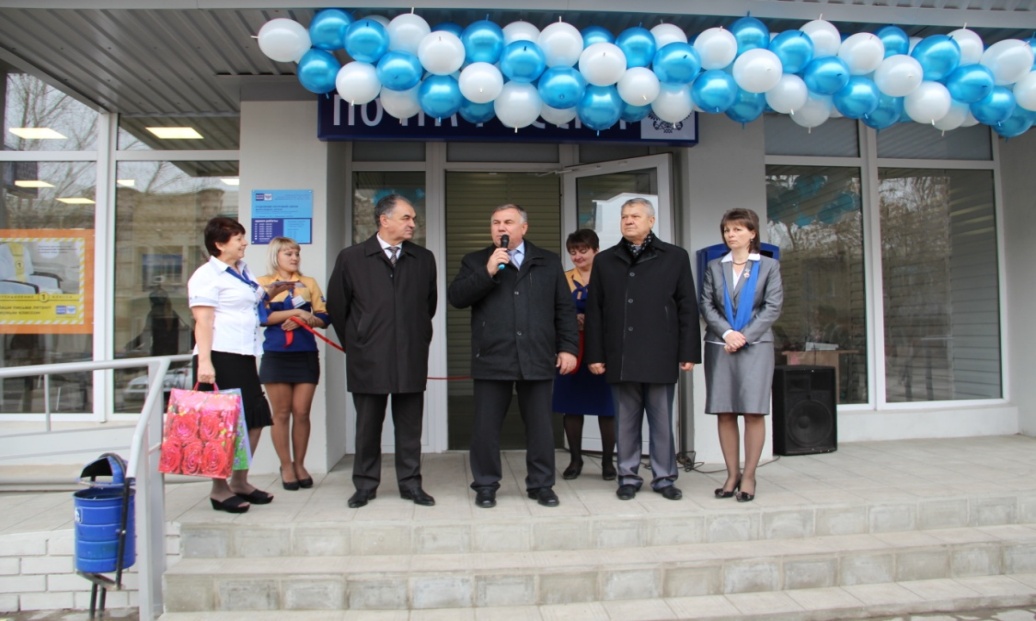 Открытие после реконструкции ОПС Морозовск
Взаимодействие с Главами городов
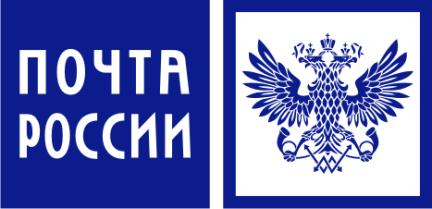 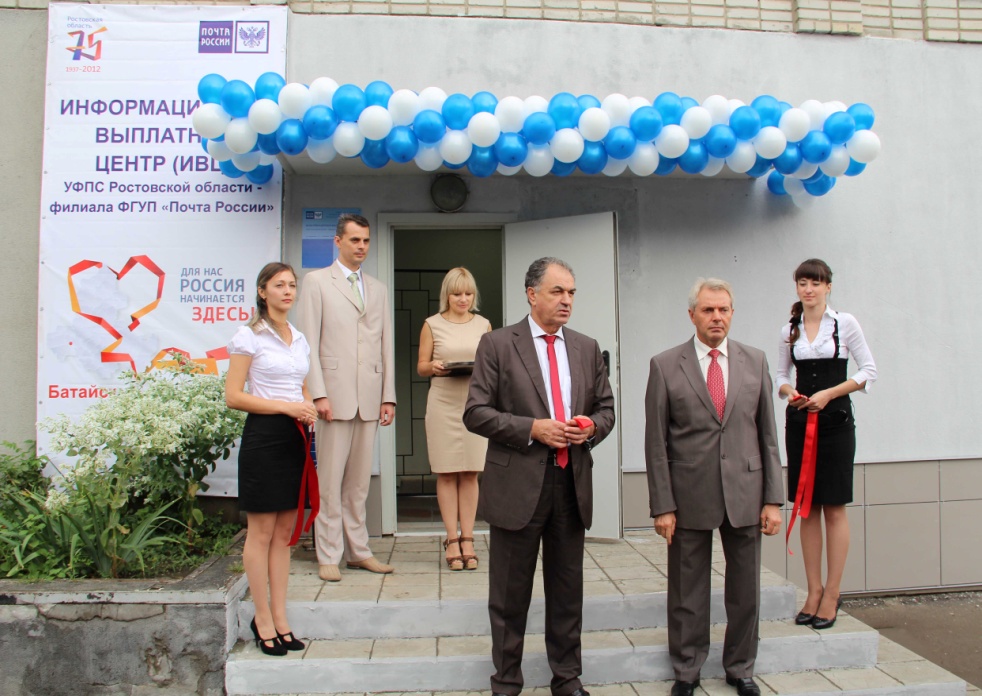 Главы городов: Азова, Батайска, Белой Калитвы, Каменск-Шахтинска, Таганрога связывают свою деятельность, как с населением, так и с почтой
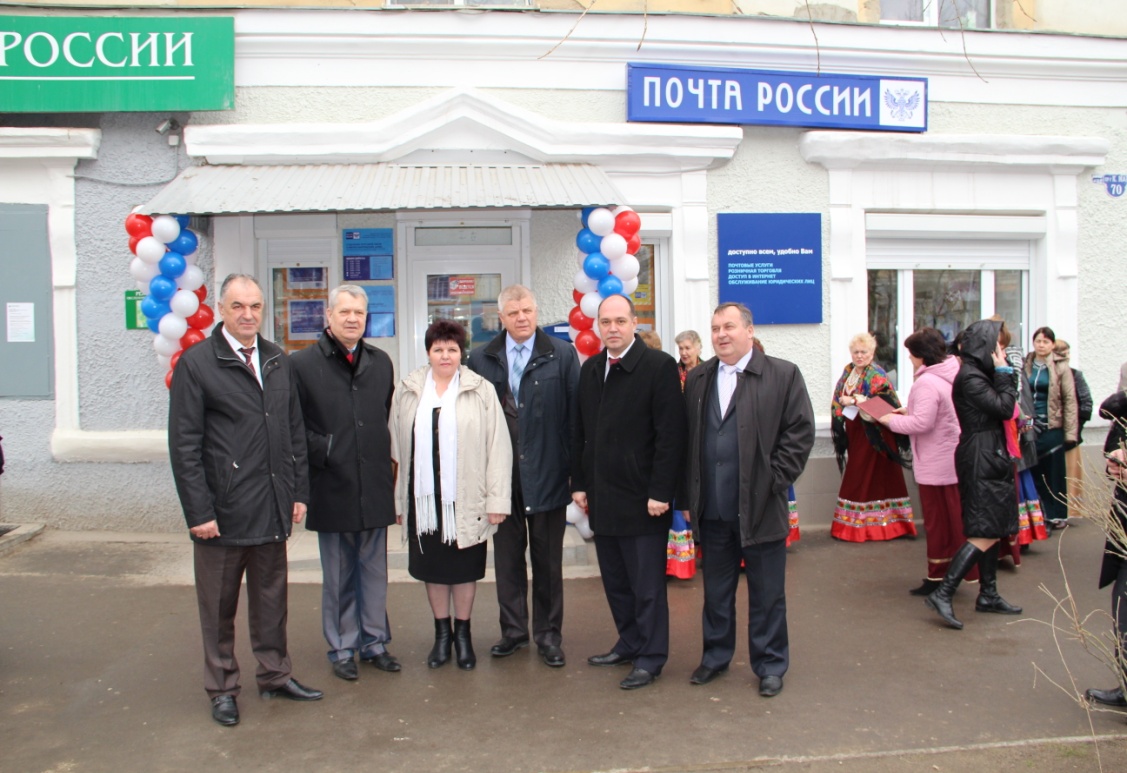 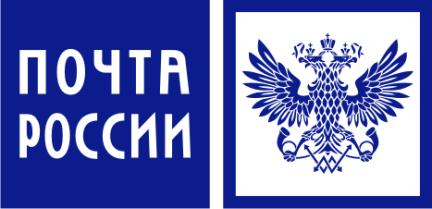 Взаимодействие с правоохранительными органами
Взаимодействие с правоохранительными органами и представителями казачества по доставке пенсий населению.
И как следствие – сокращение преступлений в отношении почтовых объектов.
Зимовники: почтовый комплекс на селе лучший в России
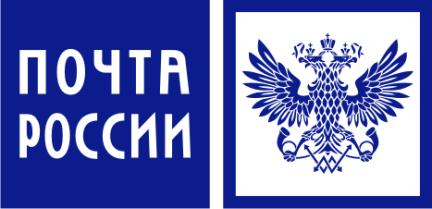 Зимовниковский почтамт

Общая площадь земельного участка составляет 1701 квадратных метров

На территории размещены 2 здания:
    - двух этажное здание почтамта, общей площадью 725,1 квадратных метров;
      - одноэтажное здание гараж-склад   общей площадью 275,49 квадратных метров.
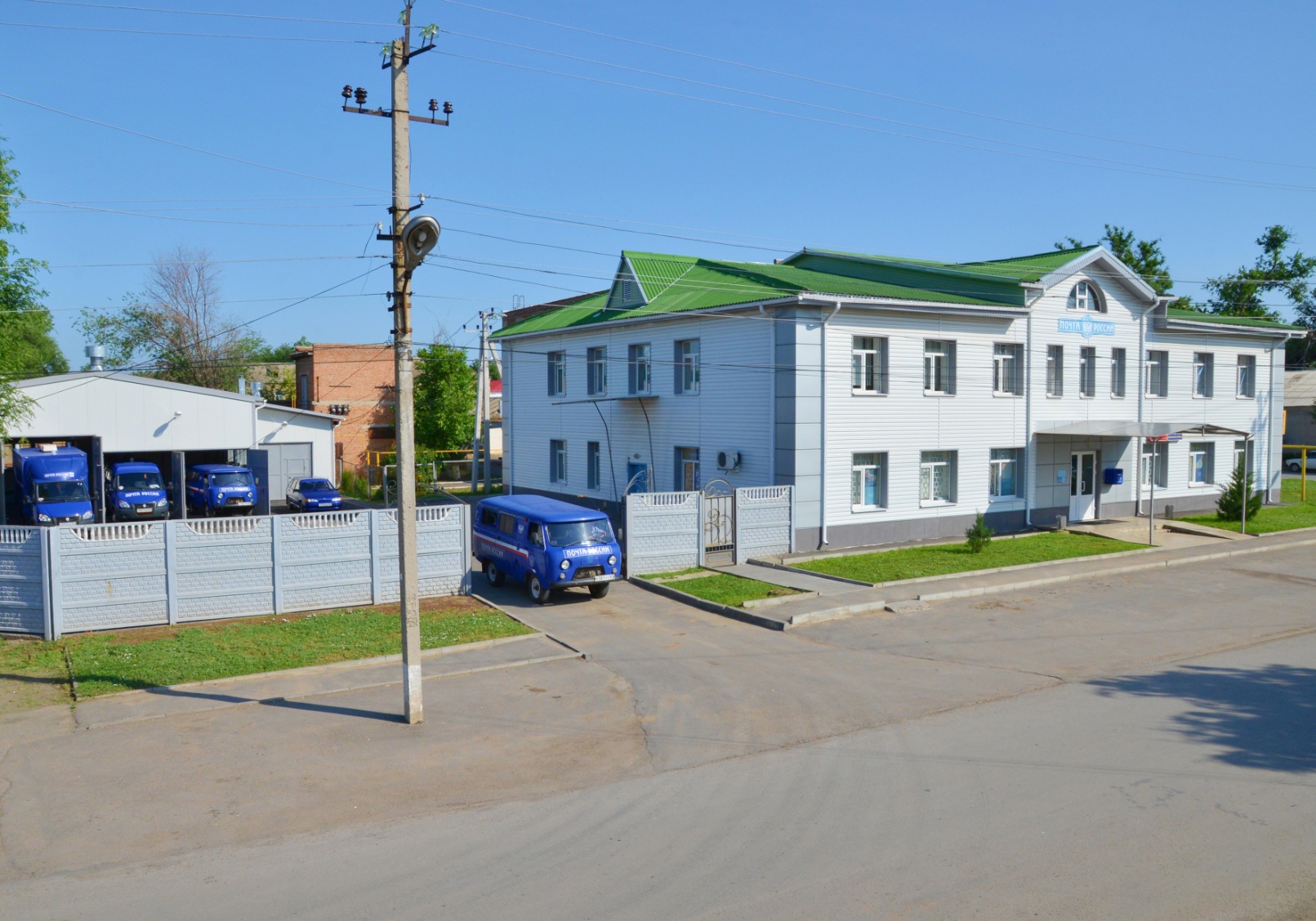 Здание гараж-склад
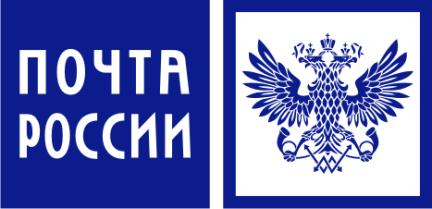 Здание гараж-склад  включает:

   - помещение для стоянки  9 автомашин;

   - мастерскую  для ремонта автотранспорта;

   - материальный склад;

   - хозяйственный блок (гардеробную для обслуживающего персонала, душевую, санузел, котельную)
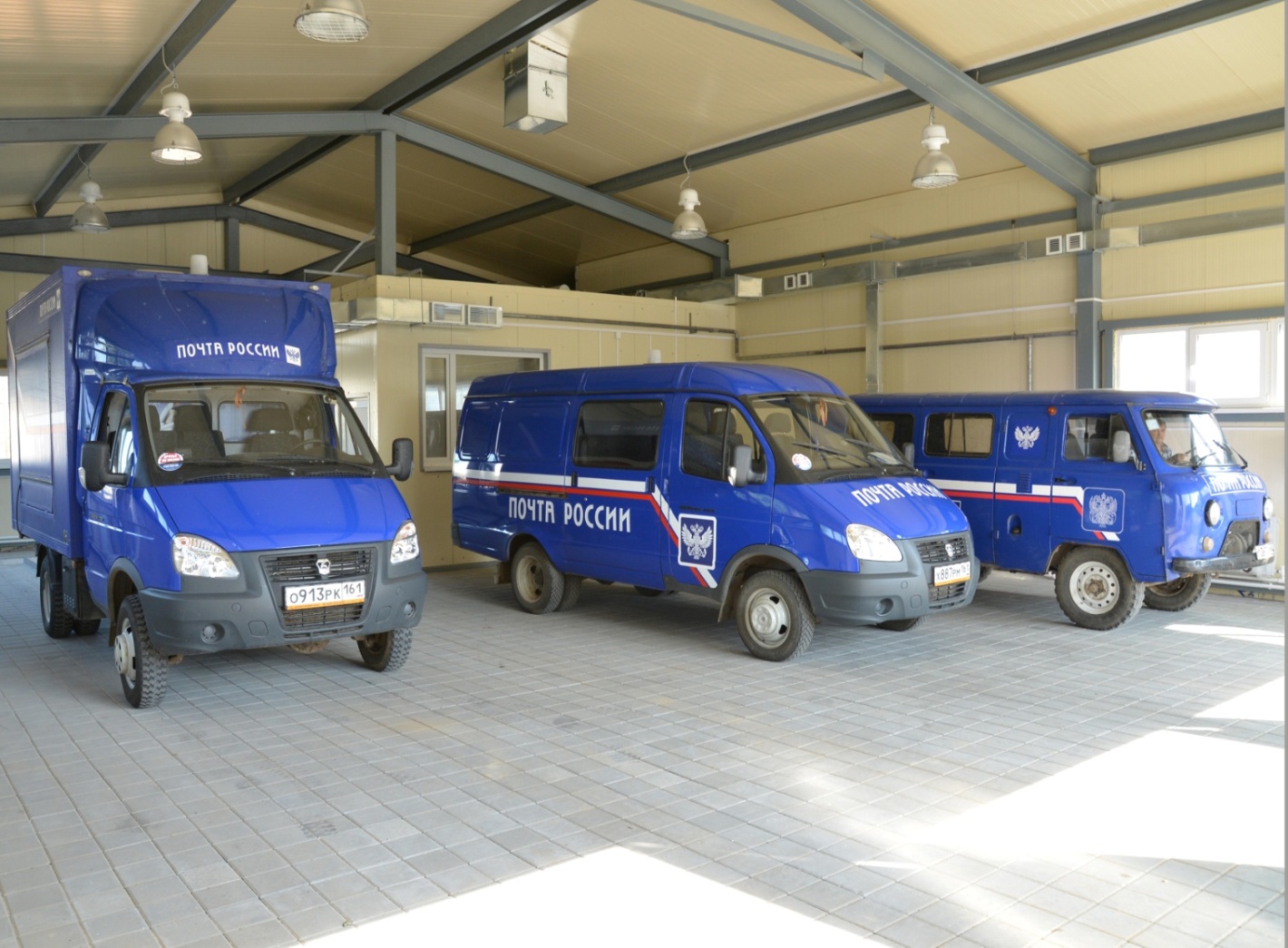 Затраты на строительство составили  7 359,0 тыс. руб.
Реконструкция ОПС Казанская
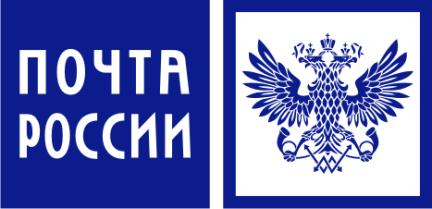 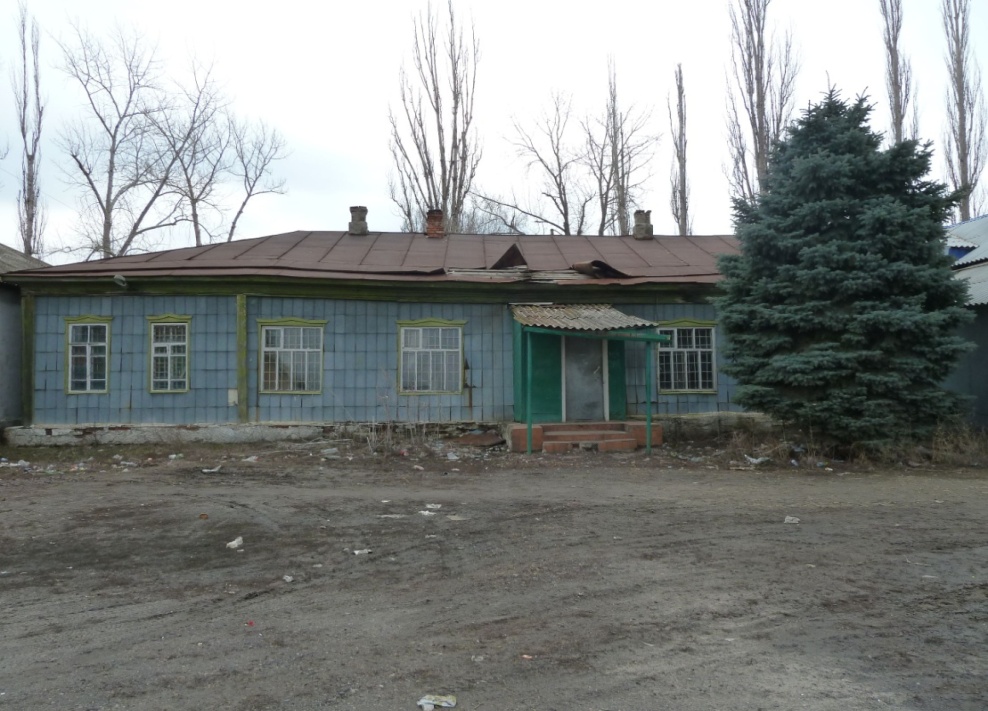 К 365-летию станицы Казанская УФПС Ростовской области сделало подарок жителям - модернизированное отделение почтовой связи, расположенное в историческом здании 1917 года постройки. Это стало для всех главным ожидаемым событием года.
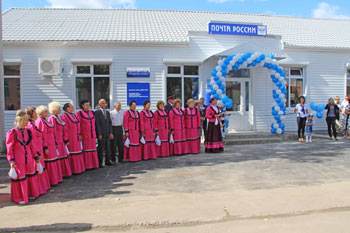 Реконструкция отделения была проведена в кратчайшие сроки, затраты на реконструкцию составили 6 891,00 тыс. руб.
В рамках проекта реконструкции почты Дона
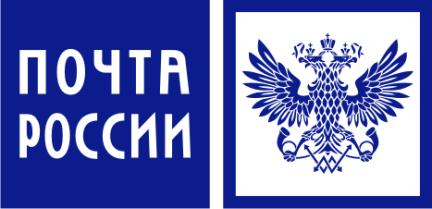 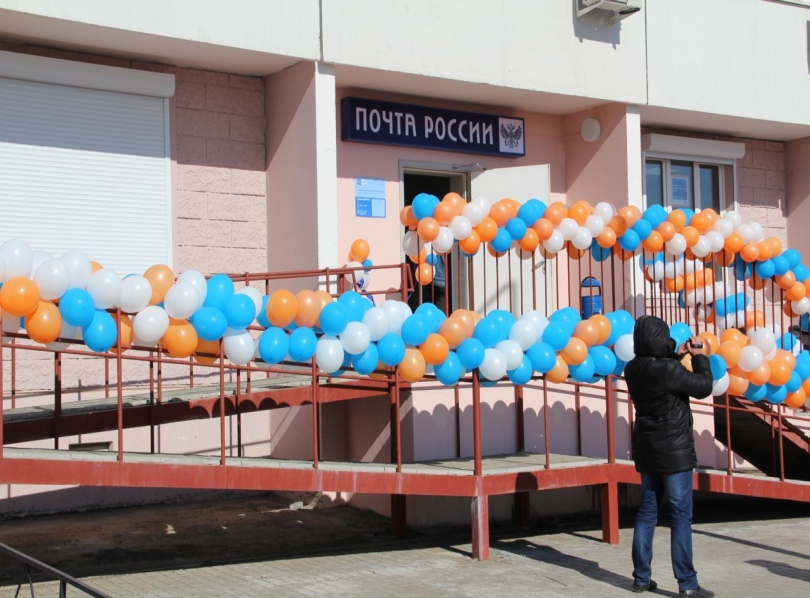 В феврале 2013 года было открыто новое отделение почтовой связи в г. Ростове-на-Дону в микрорайоне Ливенцовка
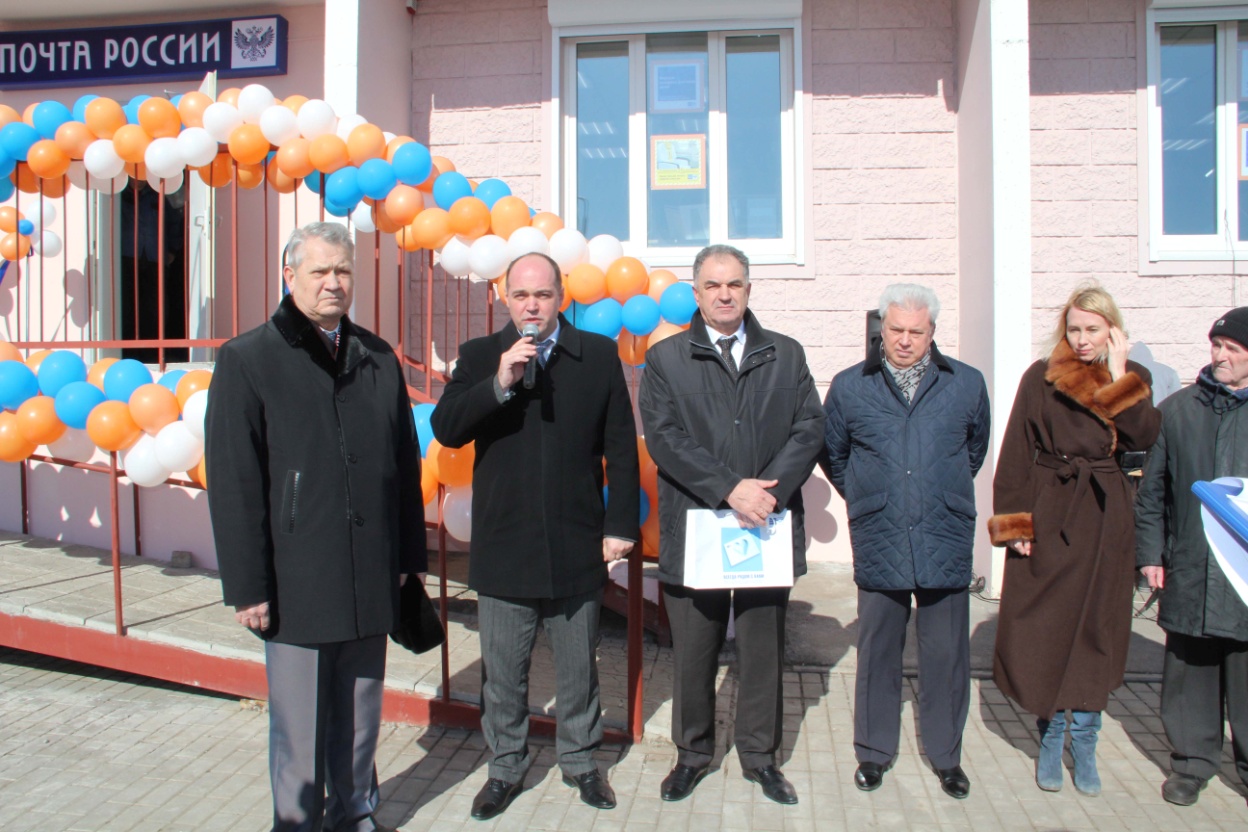 [Speaker Notes: Новостные сюжеты вышли на Южном регионе и на ренТВ. По прайсу стоимость минуты на ЮР составляет 19 900 руб.]
В рамках проекта реконструкции почты Дона
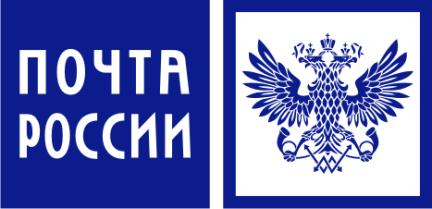 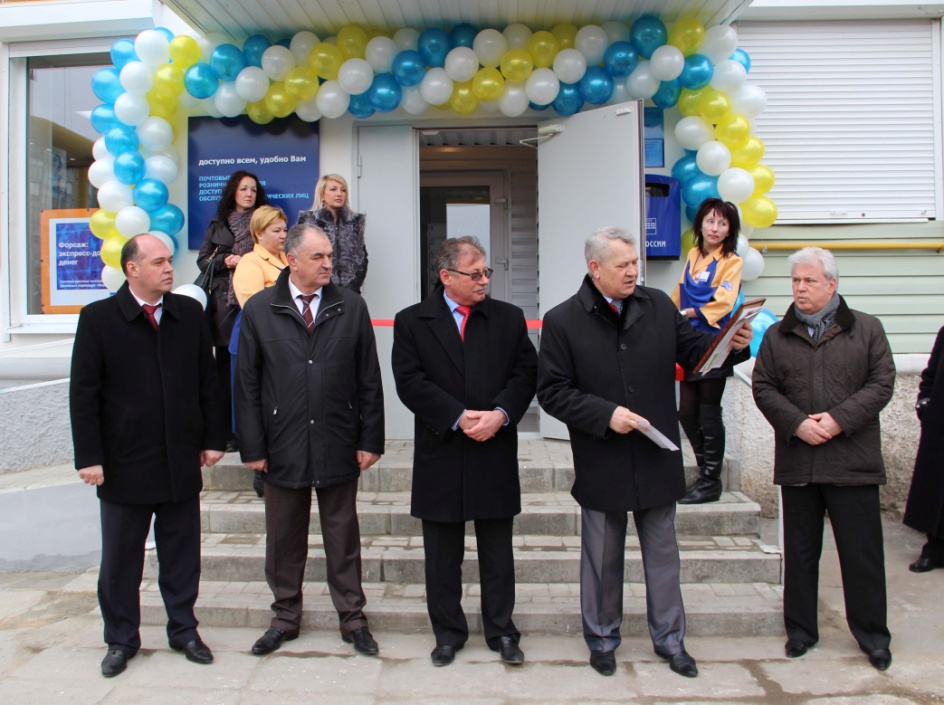 В марте открылось сразу два отделения связи после реконструкции:

 - Зверево ОПС 346312 
 - Каменск-Шахтинске  ОПС 347809
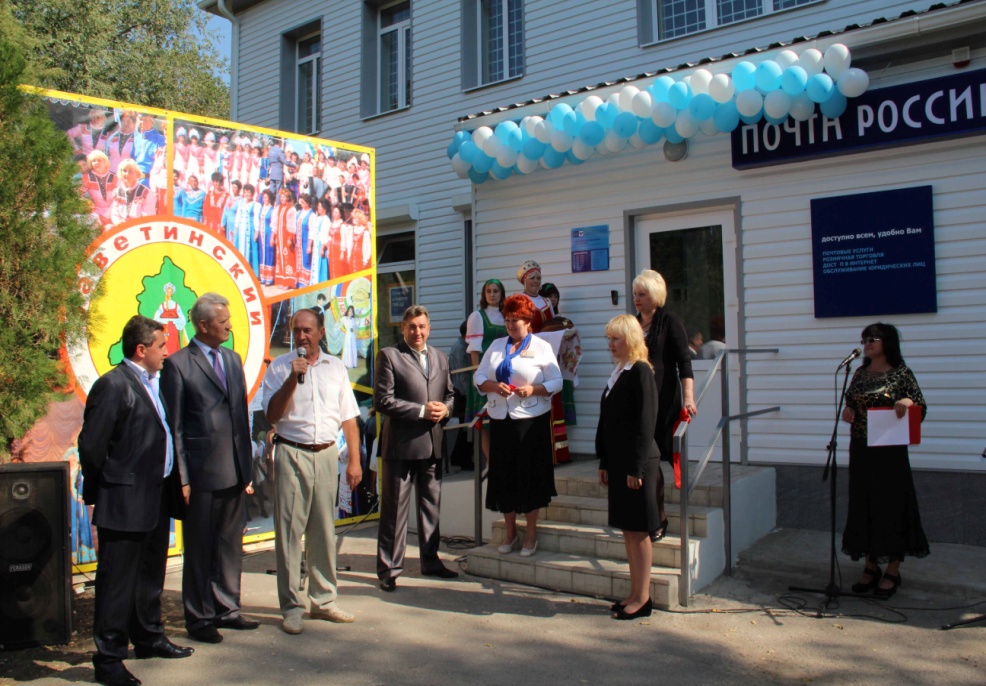 Проект МФЦ на базе отделений почтовой связи
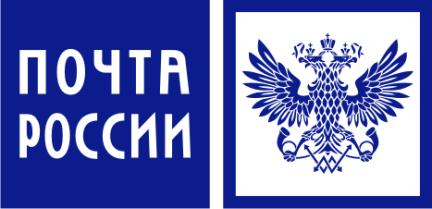 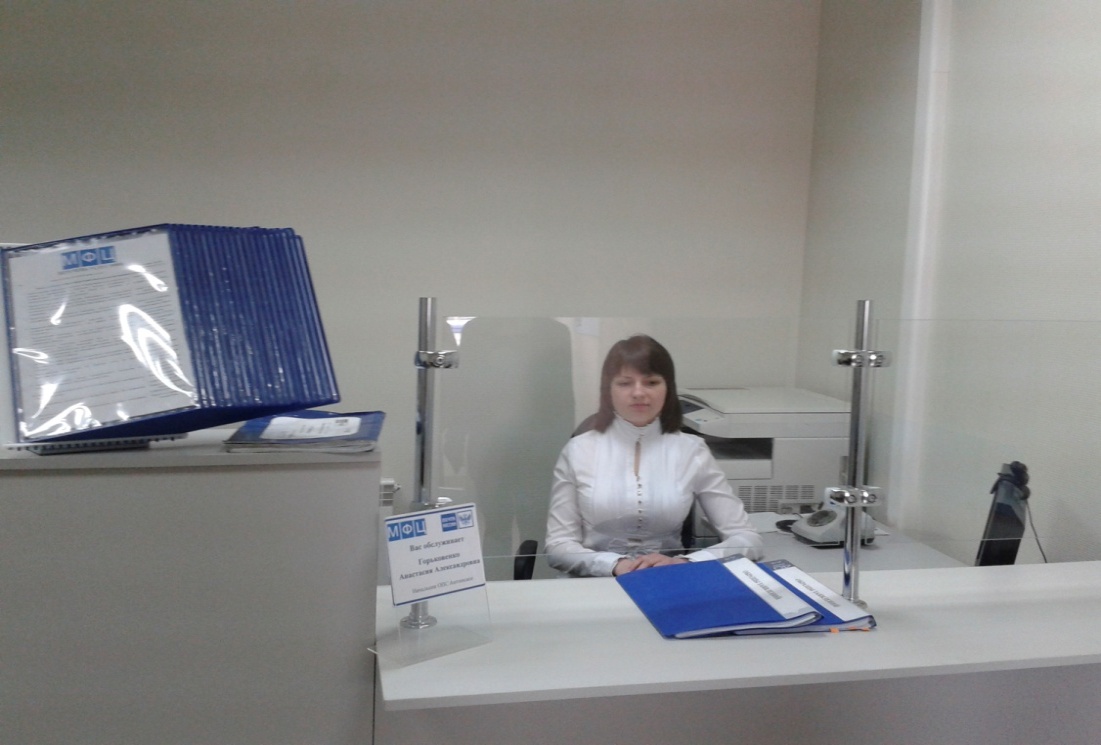 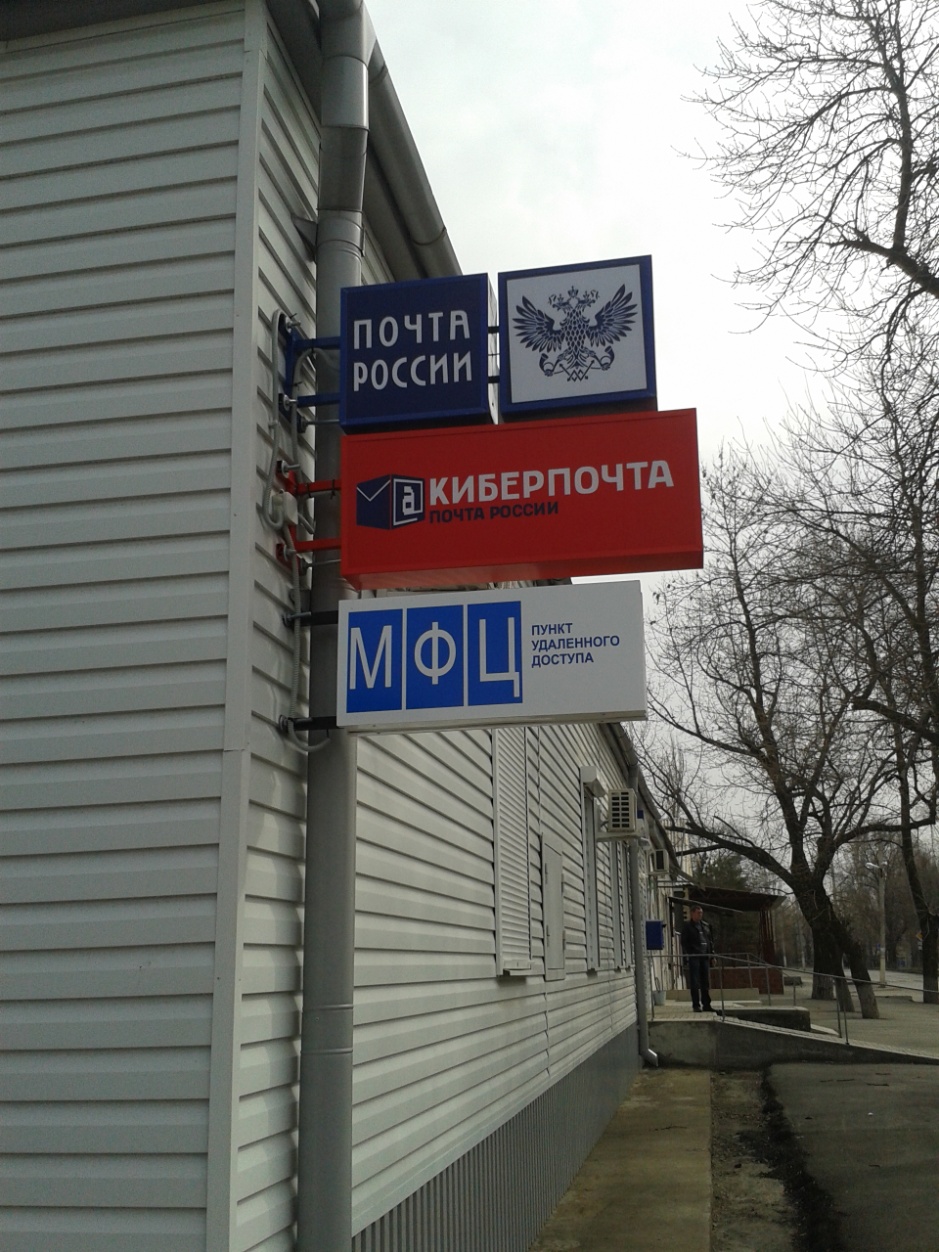 В г.Шахты организовано пять многофункциональных центров на базе почтовых отделений.  Услуги населению оказываются с 1 апреля 2013г.
Работа многофункциональных центров госуслуг на базе филиальной сети Почты России позволит повысить их доступность при меньших финансовых затратах
Строительство автоматизированного сортировочного центра (АСЦ)
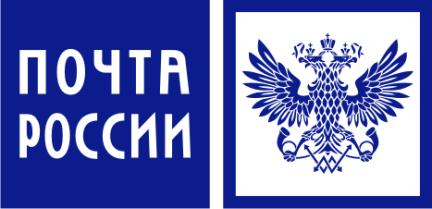 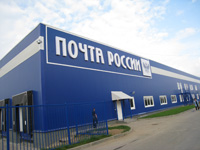 С 1 марта 2013г. начато строительство АСЦ в г.Батайске Ростовской области, запуск которого позволит еще больше децентрализовать потоки международной почты и таким образом ускорить их доставку до клиентов. 
	В настоящий момент на месте, где вскоре будет построен новый АСЦ, проводятся подготовительные работы. Планируемый объем работы, который сможет взять на себя АСЦ, составляет 1 млн. отправлений в сутки. Помимо почтамтов Ростовской области АСЦ будет обслуживать филиалы  ФГУП «Почта России» в Республике Адыгея, Калмыкии и Краснодарском крае. Всего его деятельность охватит 44 почтамта, 2648 отделений почтовой связи, в том числе 1969 – в сельской местности. Финансирование строительства осуществляется за счет собственных средств Почты России. «Почтовый завод» даст порядка 700 рабочих мест.
УФПС Ростовской области – лучший филиал по внедрению АСМТС ГЛОНАСС
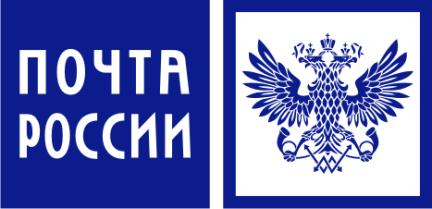 10 и 11 июня в Ростове-на-Дону прошел семинар для представителей всех филиалов Почты России на тему: «Технические и организационные основы эксплуатации АСМТС ФГУП «Почта России». Предпосылки организации единой диспетчерской службы филиала».
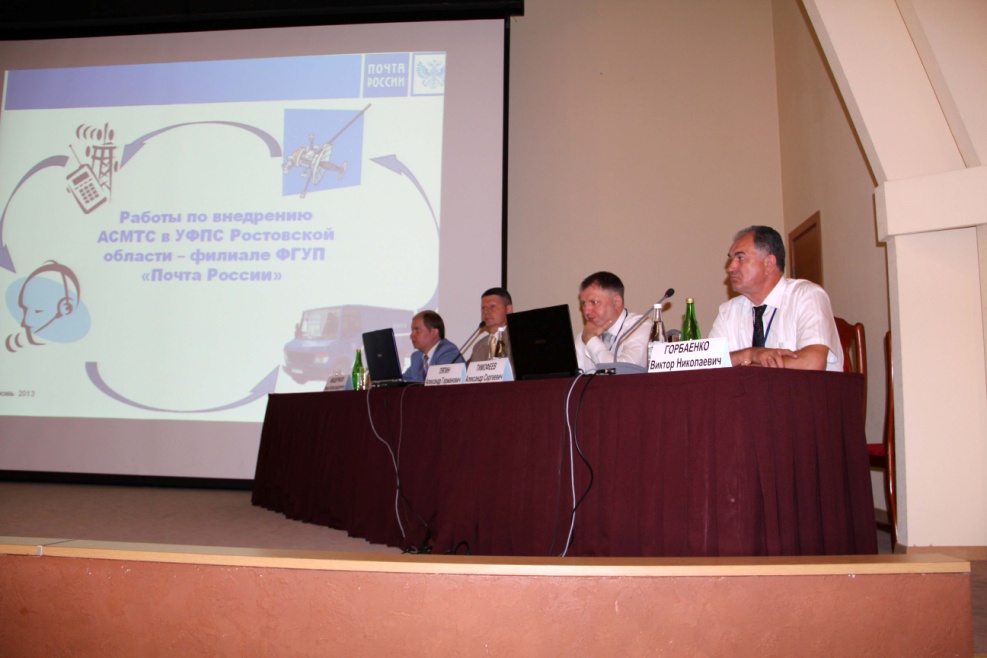 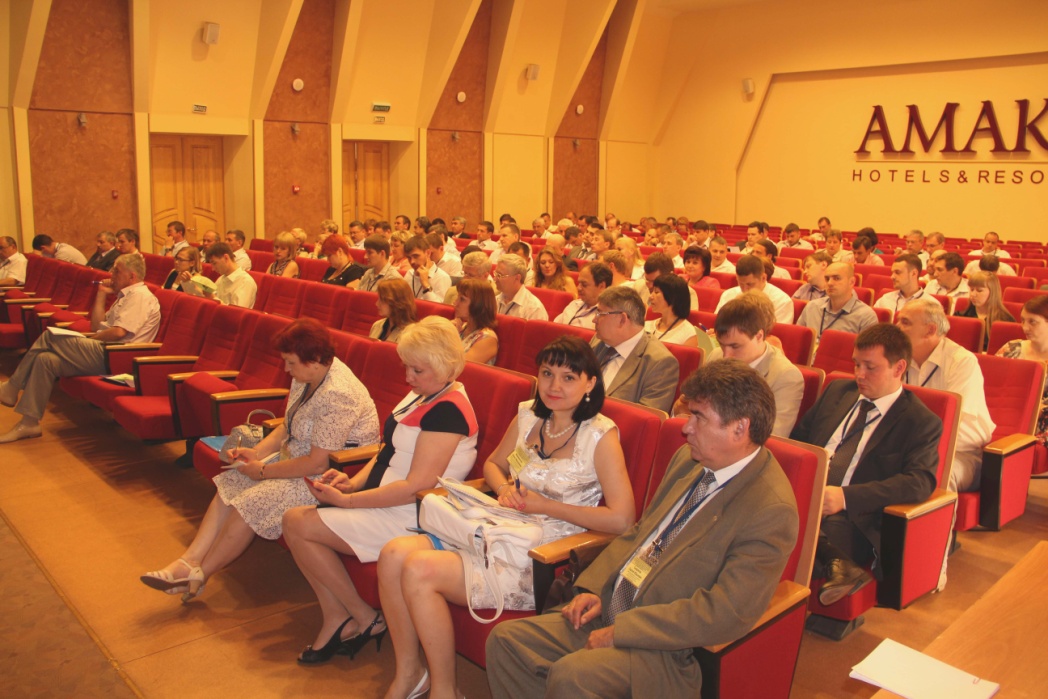 Выбор города для проведения такого знакового для федерального почтового оператора мероприятия был не случаен, именно в УФПС Ростовской области были достигнуты наилучшие показатели работы автоматизированной системы мониторинга транспортных средств.
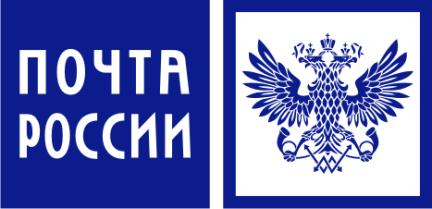 ОТКРЫТИЕ ИНФОРМАЦИОННО-ВЫПЛАТНОГО ЦЕНТРА (г.БАТАЙСК)
Совместный проект Почты России и Пенсионного фонда– информационно-выплатной центр – открылся в 2012г. в городе Батайск. Теперь пенсионерам Ростовской области, получающим пенсии через Почту России, вместе с деньгами и другими социальными выплатами будут доставляться квитанции-поручения, в которых подробно прописываются все виды выплат, полагающиеся пенсионеру в текущем месяце.
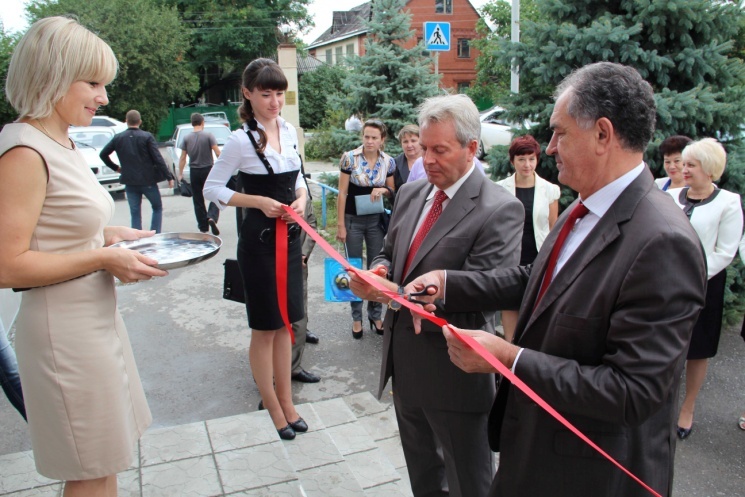 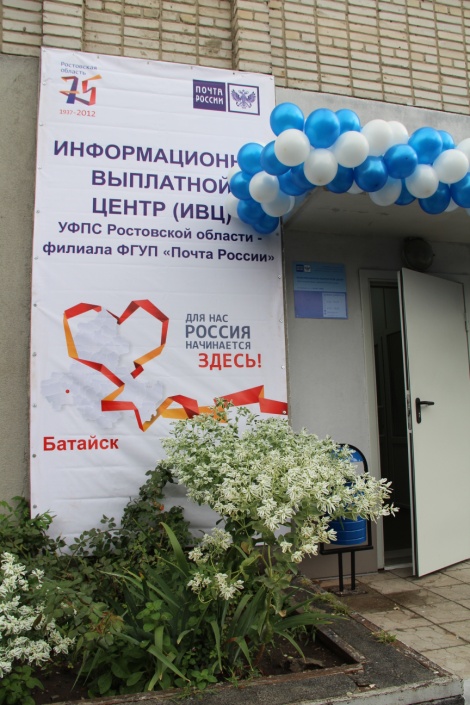 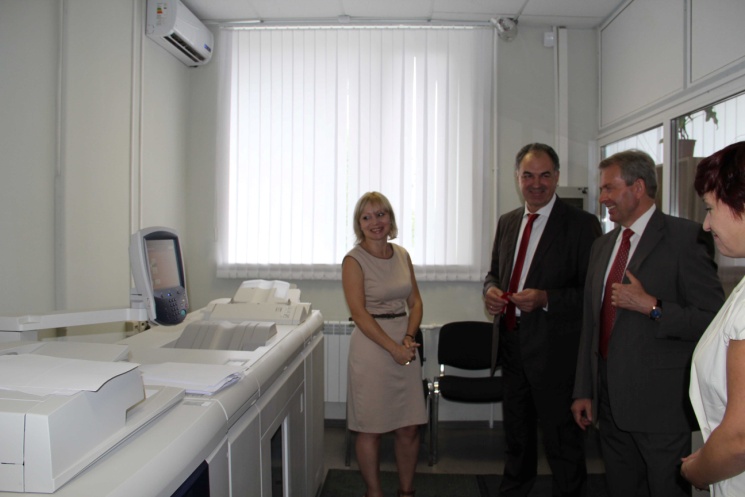 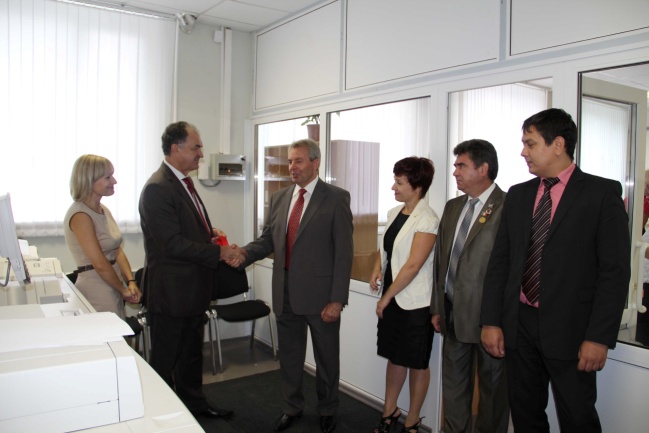 Новый проект «Газета к утреннему чаю»
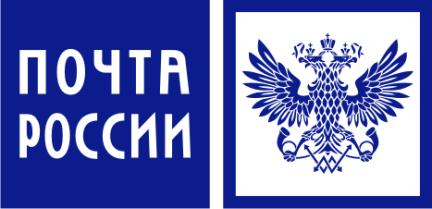 С 1 марта в УФПС Ростовской области стартовал пилотный проект «Газета к утреннему чаю». Часть подписчиков 10 крупных городов Ростовской области теперь получают ежедневные газеты до 07.30 утра напрямую с печатного станка. 

Обслуживается 54 доставочных участка, 264-е улицы, 8901 дом, 
302 организации. 
Количество доставляемых печатных изданий  в неделю – 18 560
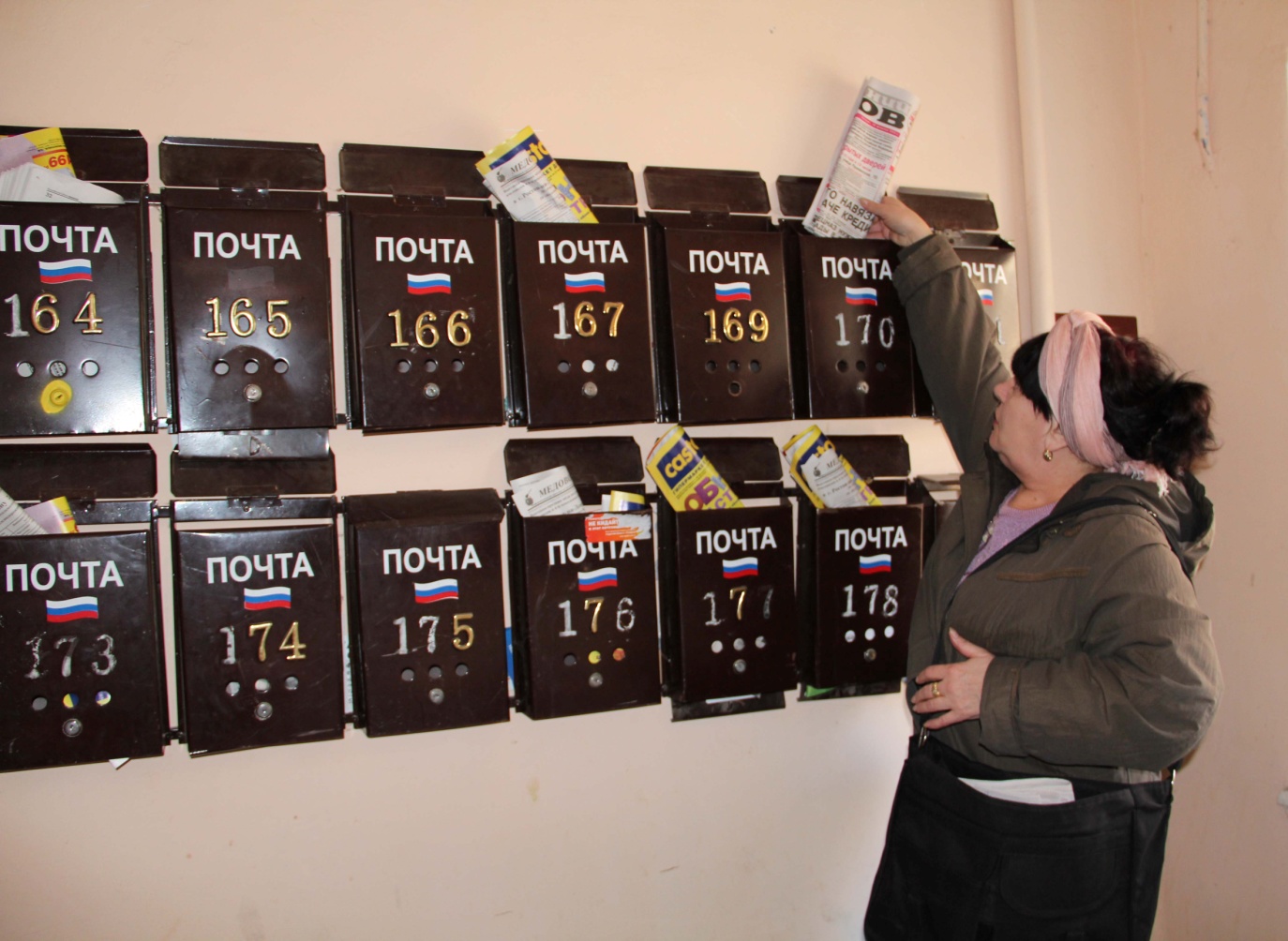 День Древонасаждения
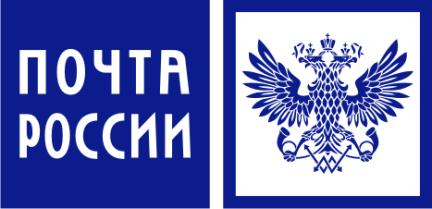 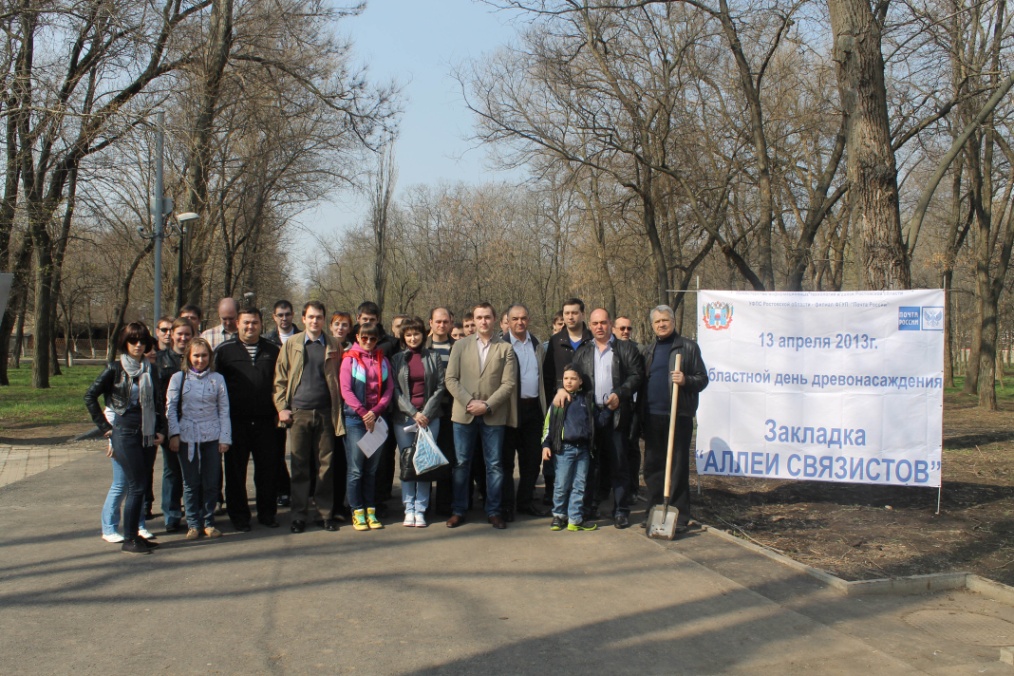 В праздник Древонасаждения в парке им. Н. Островского города Ростове-на-Дону Ростовские почтовики совместно с Министерством информационных технологий и связи Ростовской области высадили аллею из 65 элитных пирамидальных дубов.
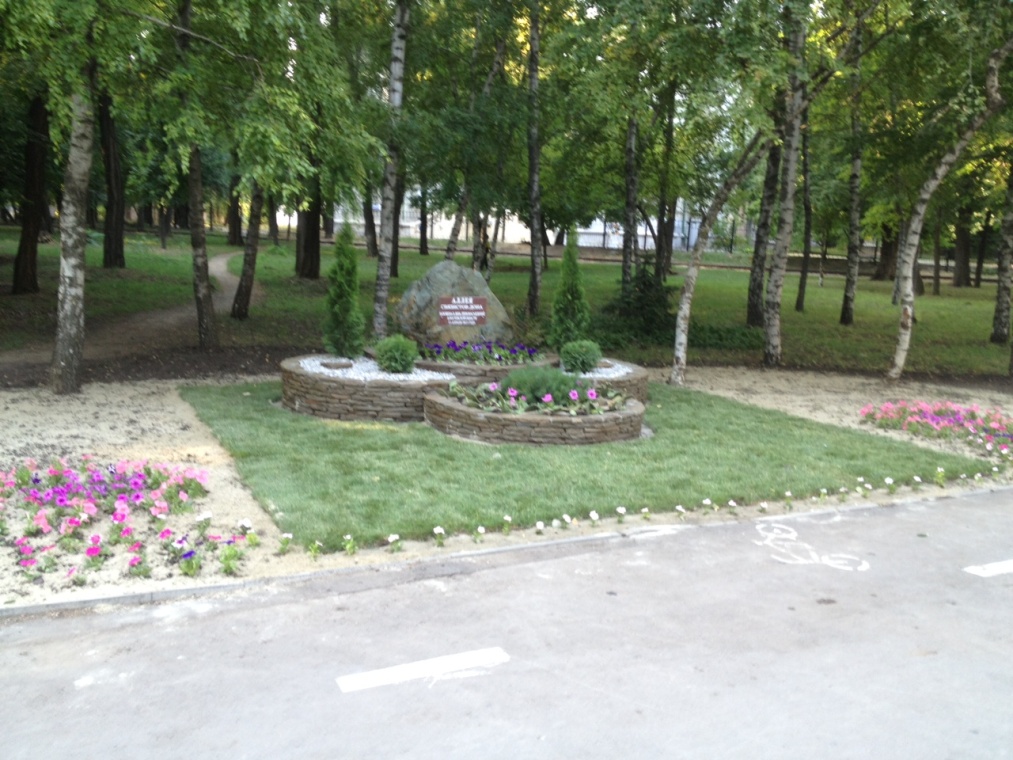 Ко Дню российской почты был установлен и торжественно открыт памятный камень «Аллея связистов Дона»
[Speaker Notes: Репортаж в новостях на ЮР продолжительностью около 3 минут]
Конкурс «Лучший оператор связи 2013 года»
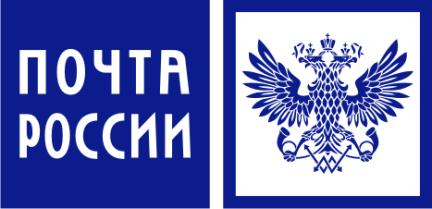 Лучшим оператором УФПС Ростовской области – филиала ФГУП «Почта России» стали сразу 2 участницы конкурса: 

 - Вера Нардид, оператор связи городского отделения 347640 Сальского почтамта
 - Анна Гринько, оператор связи городского отделения 347370 Волгодонского почтамта
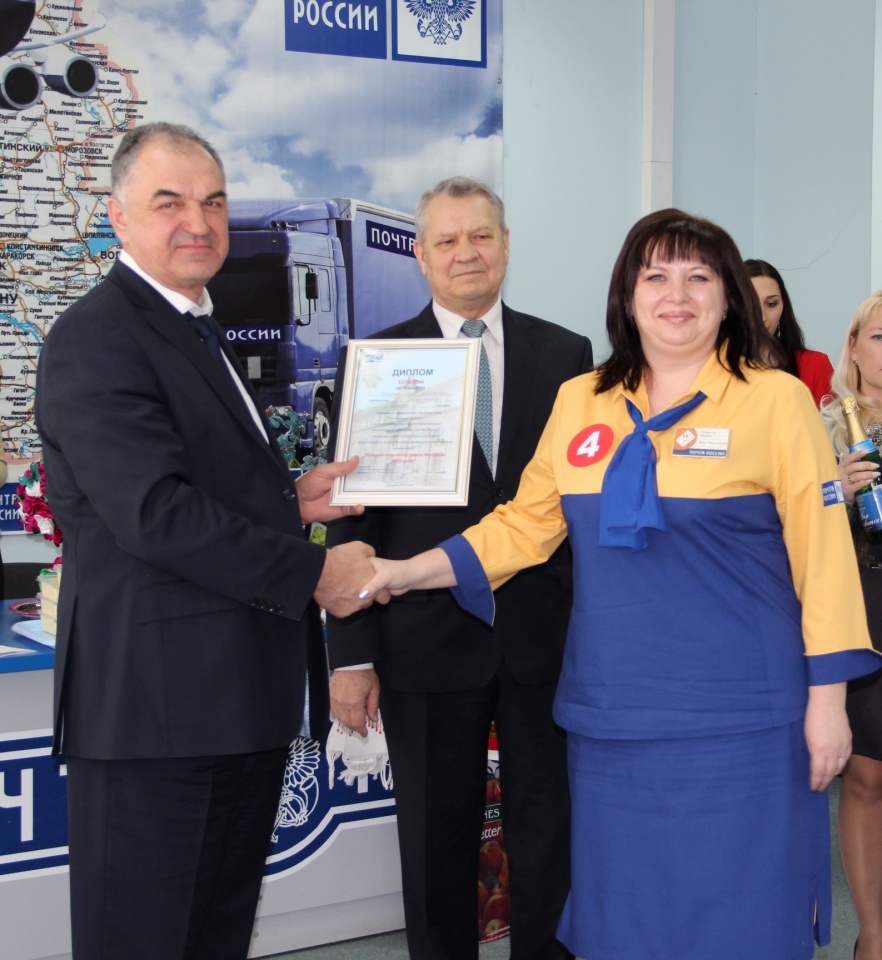 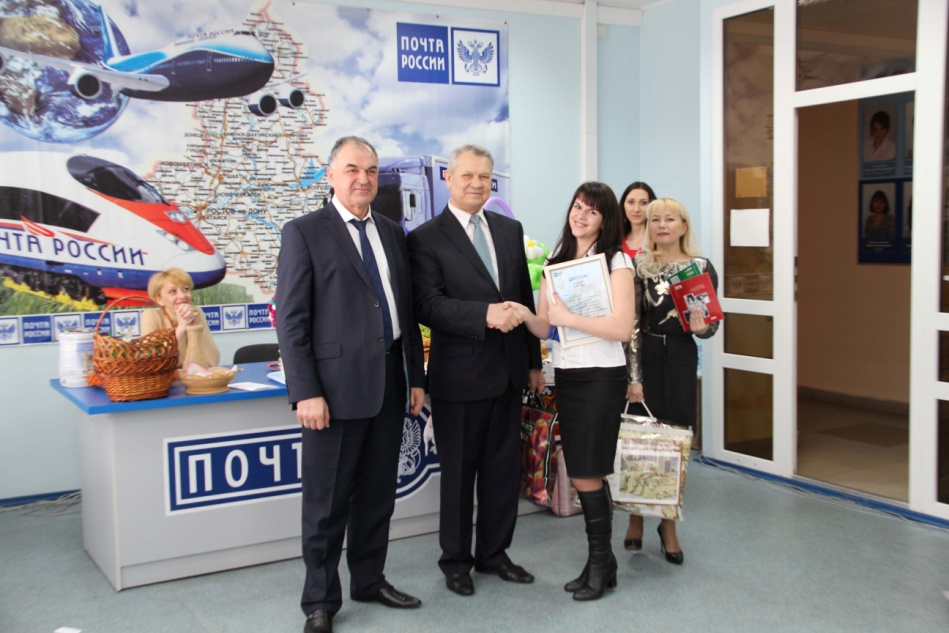 Конкурс «Лучший водитель 2013 года»
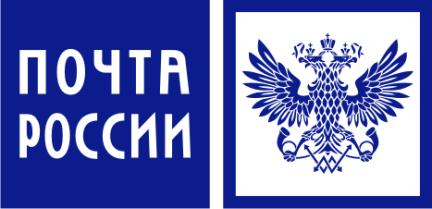 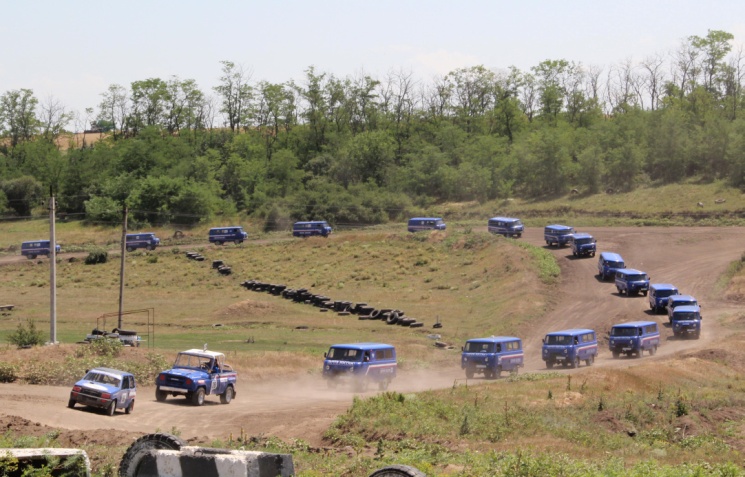 В нем приняли участие представители всех 19 почтамтов области и автобаза.
Почтовые водители участвовали в заездах в одном классе автомашин УАЗ-452
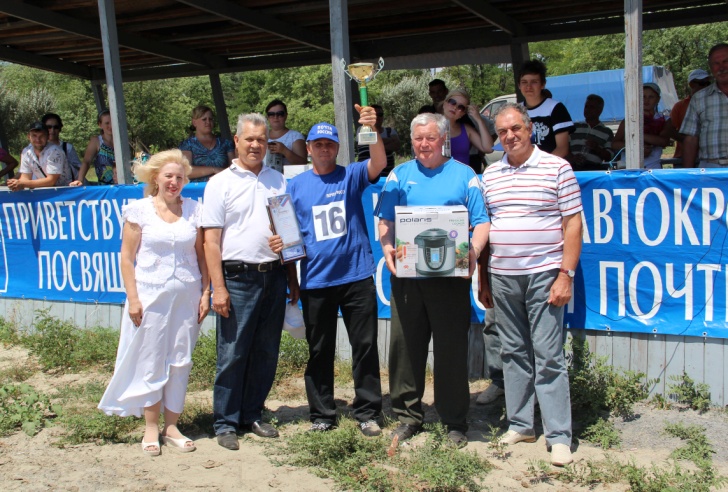 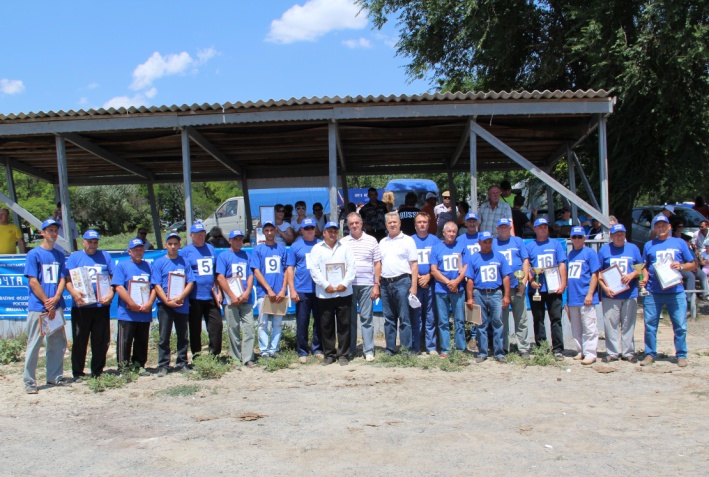 По итогам конкурса победителем уже во второй раз стал 
 – Сергей Ануфриев, водитель Сальского почтамта
Празднование Дня российской почты!
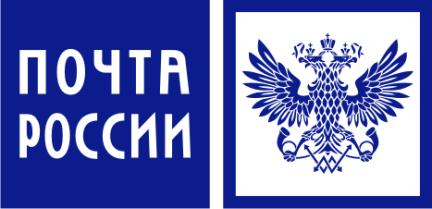 В 2013 году профессиональный праздник всех почтовых работников отмечался 14 июля, накануне 12 июля прошло сразу два значимых мероприятия. В парке им. Н. Островского города Ростова-на-Дону прошло открытие «Аллеи связистов Дона» и памятного камня с датой ее основания.
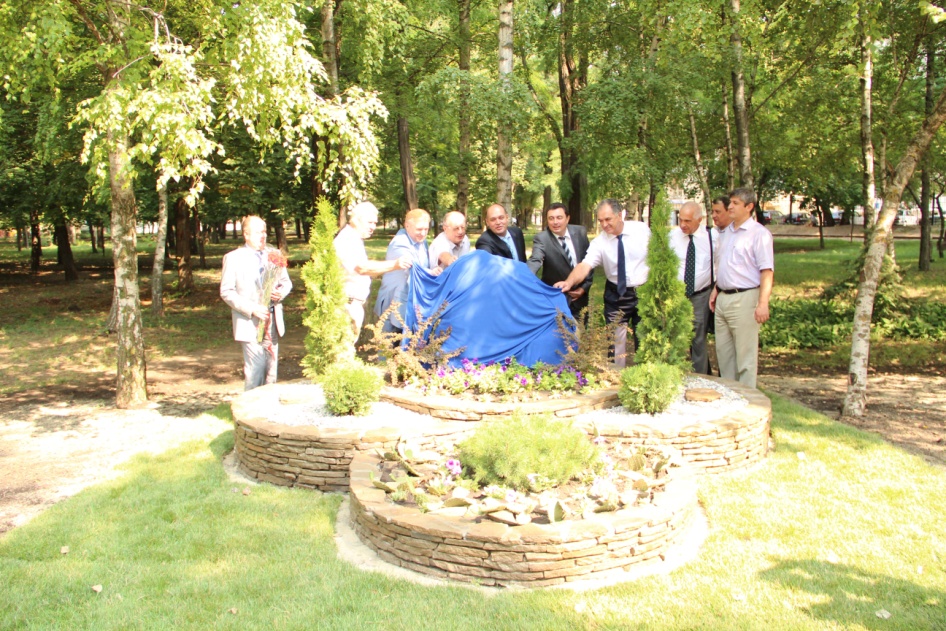 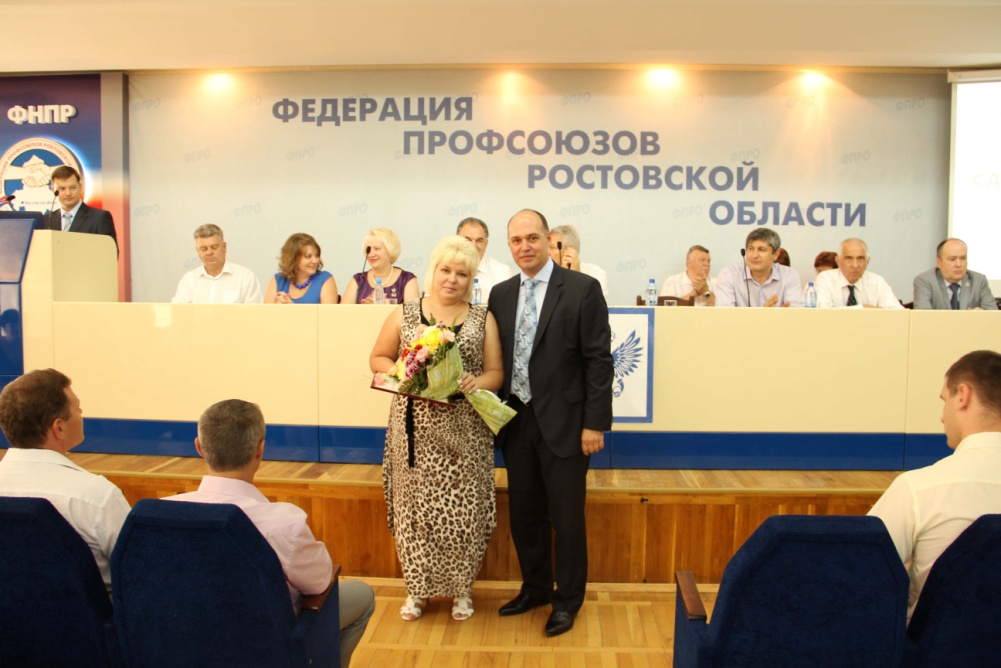 В конференц-зале Дома профсоюзов Ростовской области прошло торжественное собрание с награждением лучших сотрудников медалями «Мастер связи», благодарностями, грамотами и денежными премиями.
Спортивная жизнь
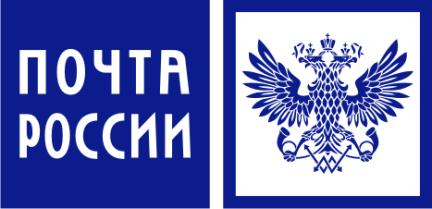 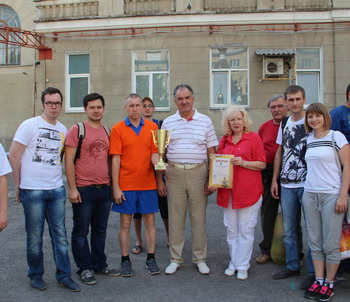 Участники спартакиады продемонстрировали свои способности по девяти видам спорта: волейбол, поднятие гири, пулевая стрельба, дартс, шашки, шахматы, прыжки в длину, настольный теннис.
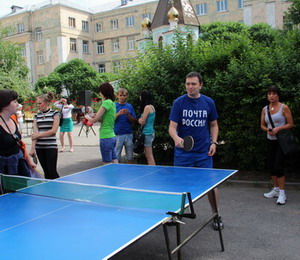 Из двадцати команд предприятий связи региона 1 место в упорной борьбе заняла сборная аппарата управления Ростовского филиала Почты России, показав самые лучшие результаты в командном зачете.
Команда ростовских почтовиков один из лидеров Чемпионатов по автокроссу
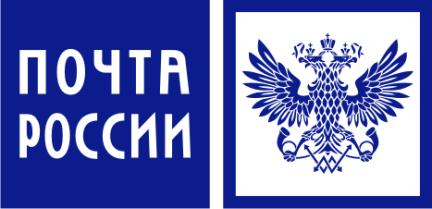 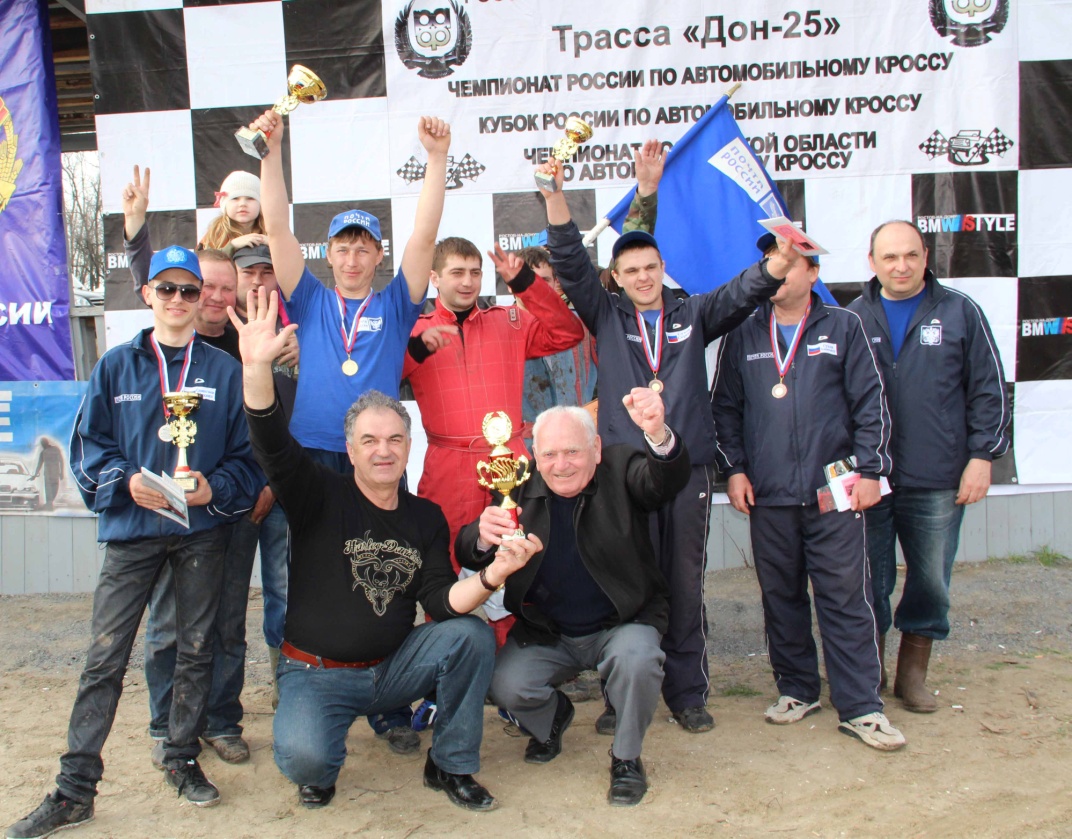 Водители-спортсмены  Ростовского филиала Почты России  неоднократно становились призерами  этапов в Чемпионате Ростовской области по автокроссу в разных классах автомобилей. По итогам второго этапа 2013 года команда гонщиков заняла 1 место. Впереди еще два этапа.
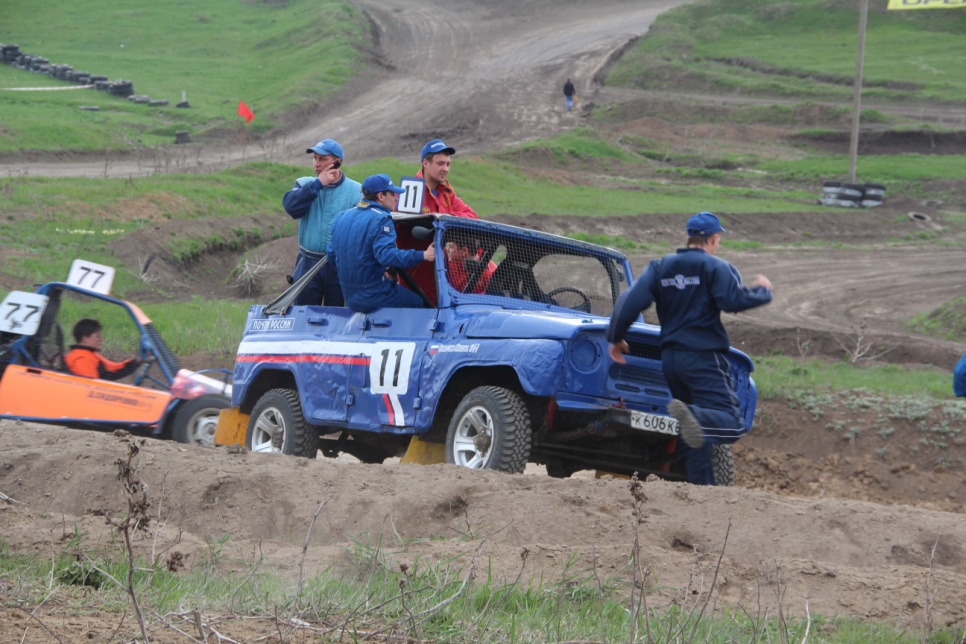 Победа в конкурсе «Лучший урок письма»
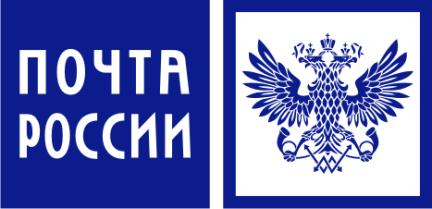 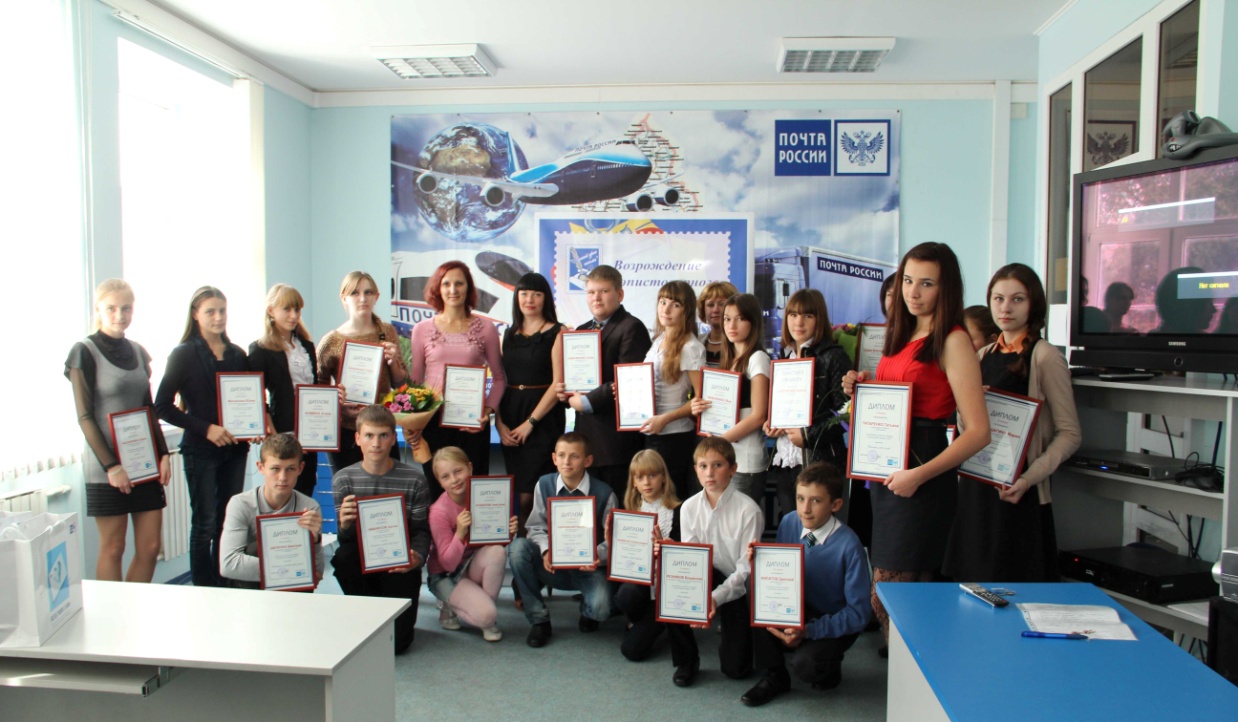 В рамках конкурса «Лучший урок письма» проводимого УФПС Ростовской области в номинации «Истории и легенды моей семьи» первое место занял ученик одной из школ Ростовской области. Победитель конкурса был награжден на торжественной церемонии в ВДЦ «Орленок»
Развитие сети отделений почтовой связи
32
32
Развитие маршрутной сети
33
33
Доходы от основной деятельности на 1 работника
34
34
Объем предоставляемых услуг
35
Динамика темпов роста доходов  и средней численности  УФПС Ростовской области  за 2005 – 2013годы
Капитальные вложения (БИР)
(улучшение условий труда)
37
Укомплектованность штата работников УФПС Ростовской области – филиал ФГУП «Почта России»
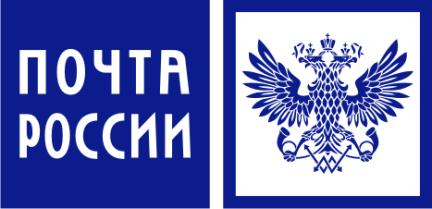 Показатель текучести штата УФПС Ростовской области – филиал ФГУП «Почта России»
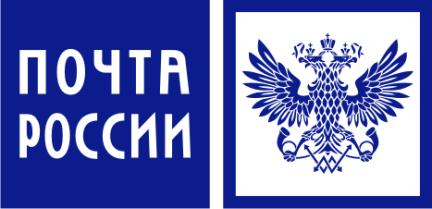 Руководство Ростовского филиала Почты России
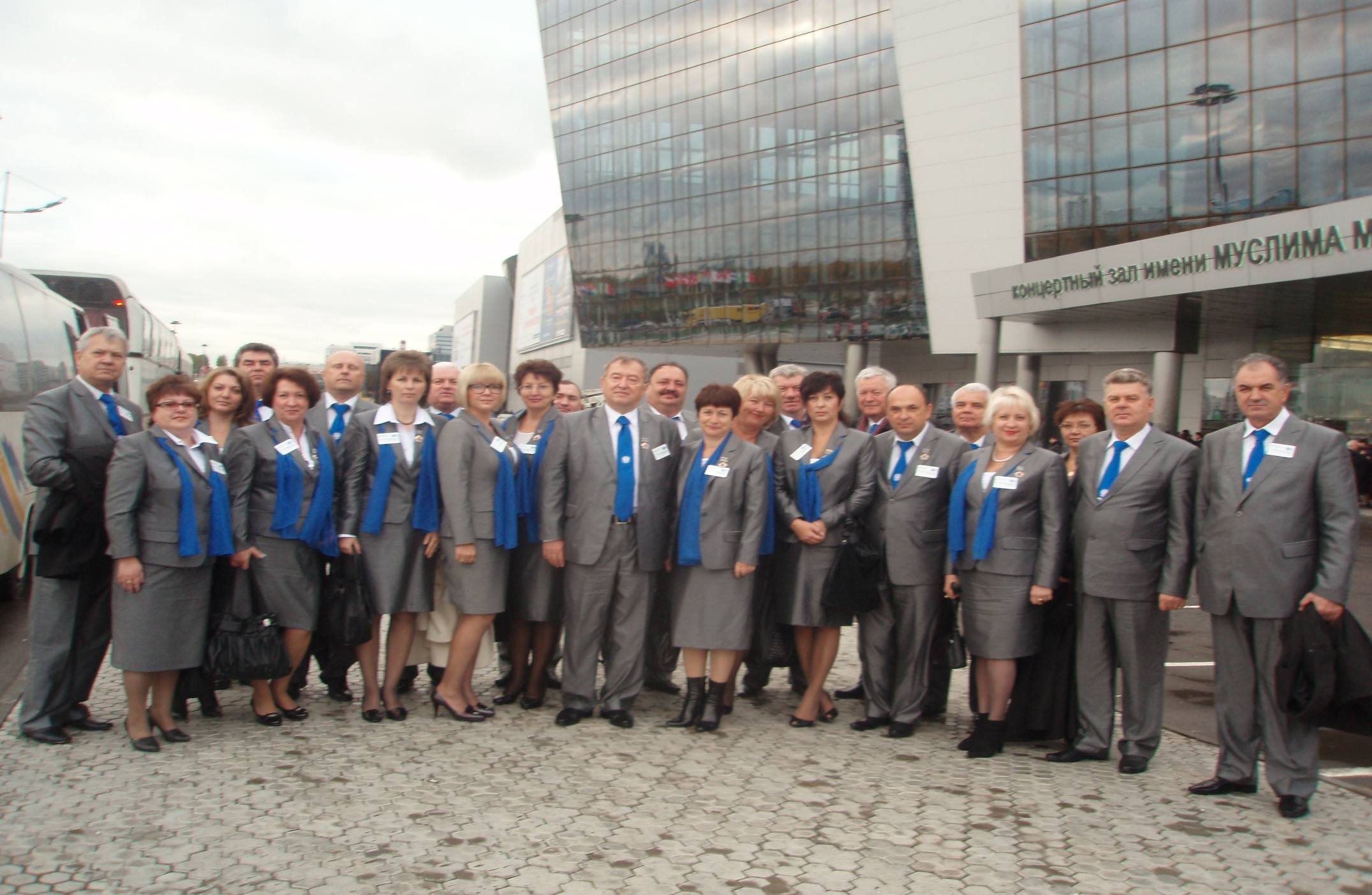 40